Y3LI: Can I divide by 5?Y4LI: Can I divide by 100?
Focus task
Year 3

Count in 5s to 50.


How many 5s are in 10?
How many 5s are in 15?
How many 5s are in 35?
Year 4

Count in 100s to 1000.


How many 100s are in 400?
How many 100s are in 600?
How many 100s are in 1000?
Year 3on a whiteboard
Year 4on a whiteboard
Solve the equation below and write the fact families.
Divide the 55 flowers into groups of 5 and complete the number sentence.









___ divided by 5 equals ___.
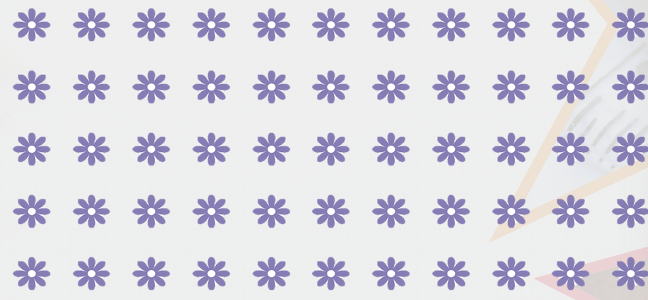 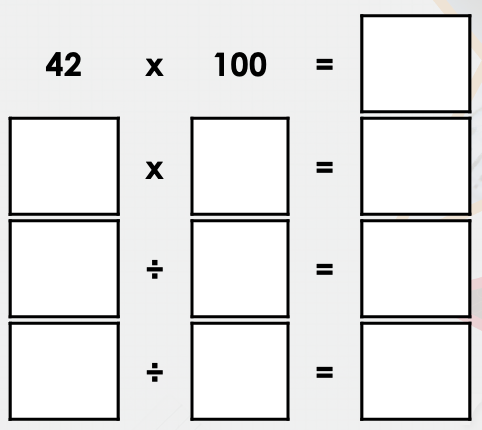 Year 3on a whiteboard
Year 4on a whiteboard
True or false?
60 divided by 5 equals 11.
What is 6,200 divided by 100?
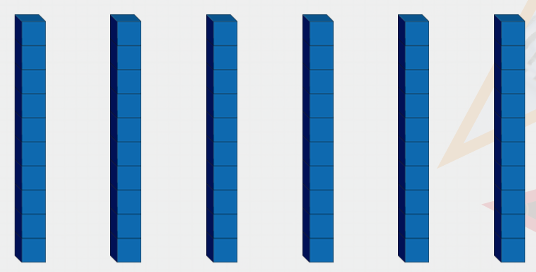 Year 3on a whiteboard
Year 4on a whiteboard
Match the number sentence to the correct answer.
Complete the calculation.



_____ divided by 100 = 37
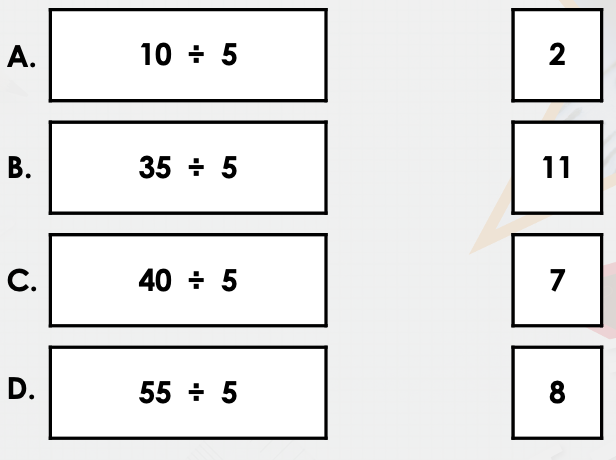 Year 3on a whiteboard
Year 4on a whiteboard
Complete the calculations.
Thor is converting measurements from cm to m.

Tick the correct calculation.
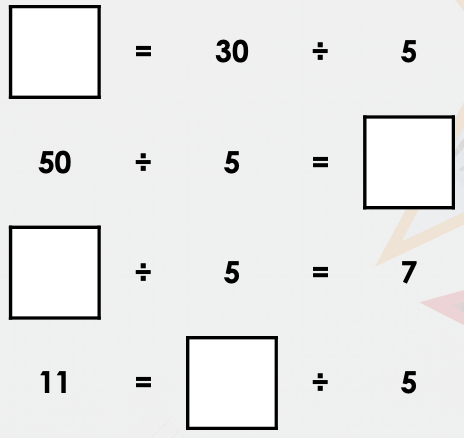 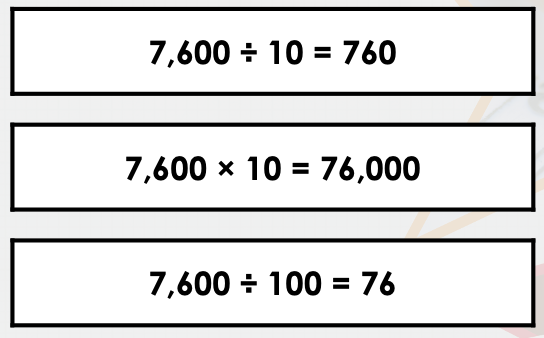 Lightbulb challenge
Year 3
Year 4
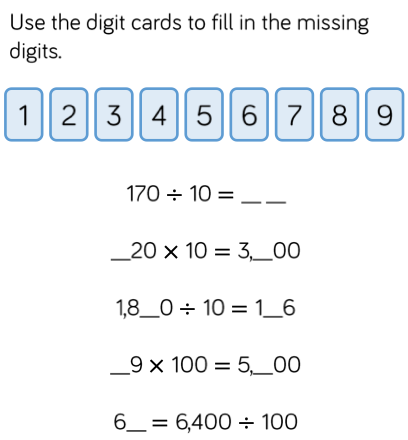 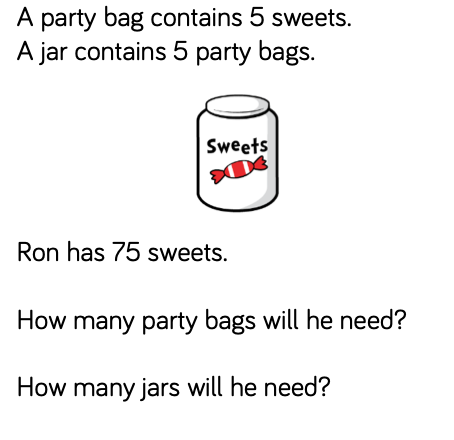